Creazione progetto in C++/DEV
APRIRE DEV
FILE-NUOVO-PROGETTO
CONSOLE APPLICATION-OPZIONI DEL PROGETTO
C++
NOME PROGETTO
OK
SALVARE IL PROGETTO IN UNA CARTELLA
Creazione progetto in C++/DEV
#include <cstdlib>
#include <iostream> //libreria per input e output

using namespace std;

int main(int argc, char *argv[])
{
system("PAUSE");
return EXIT_SUCCESS;
}
Creazione progetto in C++/DEV
In C++ i dispositivi standard di I/O stdout, stdin sono "collegati" rispettivamente agli oggetti  cout, e cin.
cout 
In C++ un'operazione di output (scrittura) si identifica con un'operazione di inserimento nell'oggetto cout:
esempio: 		cout   <<    " stringa ";
A differenza dalla funzione printf non è necessario usare specificatori di formato, in quanto il tipo delle variabili è riconosciuto automaticamente
es.: cout << "Scrive una stringa " <<endl;
cout << dato1 <<endl;
Creazione progetto in C++/DEV
In C++ i dispositivi standard di I/O stdout, stdin sono "collegati" rispettivamente agli oggetti  cout, e cin.
cin
In C++ un'operazione di input (lettura) si identifica con un'operazione di estrazione dall'oggetto cin:
cin   >>  dato;
dove dato è un valore di qualsiasi tipo nativo (oppure una variabile stringa). L'istruzione significa: il valore immesso da stdin (automaticamente trasferito in cin) viene "estratto" dall'oggetto cin e memorizzato nella variabile "dato".
Istruzioni di selezione:

Esistono principalmente  4 istruzioni di selezione, vediamo alcuni esempi:
Selezione a due rami:

if (a>b) 
{
  ………
  ………
 } 
else {
           ………
           ………
          }
Selezione ad un ramo:

if (a>b) 
 {
    ………
    ………
  }
Selezione  switch:
switch (a)
{
case 1:
             ………
             ………
             break;
case 2:
            ………
            ………
            break;
case 3:
            ………
            ………
}
Selezione switch con default: 
switch (a)
{
case 1:
	………
	………
	break;
case 2:
	………
	………
	break;
default:
	………
	………
}
Non sono necessarie le parentesi graffe per racchiudere le istruzioni di un singolo case
Il costrutto switch prevede la possibilità di esprimere un default: cioè le istruzioni che devono essere eseguite nel caso che la valutazione dell'espressione produca un valore diverso da quelli previsti
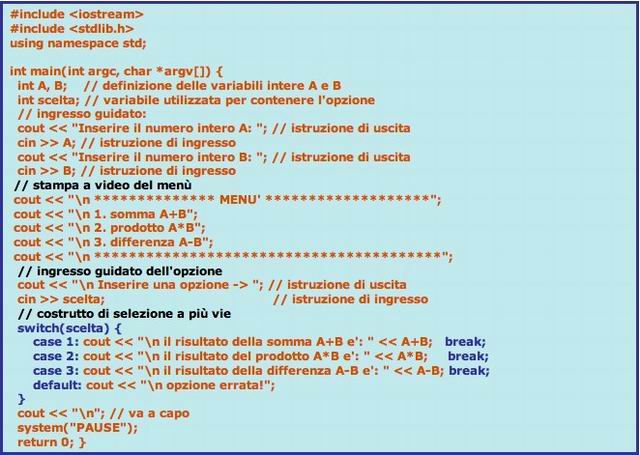 Istruzioni iterative:
Esistono 3 istruzioni iterative; vediamo quali sono:
While: In questa iterazione prima viene verificata la condizione e poi eseguite le istruzioni

while(k<10) 
{
	………
	………
}
For :In questa istruzione di iterazione vediamo nell’ordine:  l’inizializzazione della variabile i, poi la condizione che ad ogni ciclo viene verificata ed in fine l’incremento della variabile i.

for(i=0; i<10; i++)
{
	………
	………
}
Do…while : In quest’altro tipo di while al primo ciclo vengono eseguite le istruzioni o poi verificata la  condizione

do {
	………
	………
      } while(k<10);
Esempio (confronto fra for , while, do…while):

Il codice seguente esegue la somma dei primi 10 numeri
FARE UN ALGORITMO CHE DATI 10 VALORI DIA IN OUTPUT LA LORO SOMMA.

Int main()
{
  
int conta, somma,val; 

conta=0; //provare con conta=10
somma=0;

 while(conta<10)
{
    cout<<inserisci il valore<<endl;    //printf( inserisci il valore \n );
    cin>>val;// scanf(«%d», &val);
    conta++;
    somma+=val;
}
 cout<<la somma è<<somma<<endl;   //printf(la somma è %d , somma);

}
FARE UN ALGORITMO CHE DATI 10 VALORI DIA IN OUTPUT LA LORO SOMMA.

Int main()
{
  
int conta, somma,val; 

conta=0; //provare con conta=10
somma=0;

do
 {
    cout<<inserisci il valore<<endl;
    cin>>val;
    conta++;
    somma+=val;
 } while(conta<10)

 cout<<la somma è<<somma<<endl;   //printf(la somma è %d , somma);

}
Esempio di Ciclo While: Calcolo della potenza  
int main() 
{ double base, potenza;int esponente;
char c;
c=‘s’;
  while (c==‘s’|| c==‘S’ ) 
{
      cout << "Inserisci la base ";
      cin >> base;
      cout << "Inserisci l'esponente (maggiore o uguale a 0) ";
      cin >> esponente;
      potenza = 1;
       while (esponente>0) 
             {potenza*=base; 
              esponente--;
              }
      cout << "La potenza e' "<< potenza<<endl;
      cout << "Continui ? ";
      cin >> c;
}//fine while

  system("pausa ");return 0;
}
Conversione Binario-Decimale
int main()
{
int N ;            /* numero di cifre binarie */
int num_bit;     /* cifra binaria */
int peso;       /* peso della cifra binaria */
int numero=0;  /* valore decimale del numero binario */
int BASE=2;
peso=0;numero=0;
cout<<metti il numero dei bit <<endl;
cin>>N;
cout<<"Immetti le cifre binarie partendo da quella con peso minore"<<endl;
while ( peso < N )
{
 cout<<"Immetti la cifra binaria "<<endl;
 cin>>num_bit ;
 numero = numero +num_bit * pow(BASE, peso) ;
 peso = peso + 1 ;
}
cout<<"cifra decimale"<<numero;
……
}
Quadrati perfetti in C
Si scriva un programma per il calcolo dei quadrati perfetti per una sequenza
di numeri. Il programma deve prima leggere un numero inserito da tastiera, e quindi stampare i primi quadrati perfetti sino al quadrato del numero.
int main()
{
int numero_finale ; /* numero inserito */
int N ; /* numero compreso tra 0 e "numero_finale" */
int quadrato ; /* quadrato del numero "N" */
printf("Inserisci un numero intero e positivo: ") ;scanf("%d", &numero_finale) ;
if ( numero_finale < 0 )
printf("Errore: il numero deve essere positivo\n") ;
else
{
N = 0 ;while ( N <= numero_finale )
             {
                quadrato = pow(N,2) ;
	printf("\n") ;printf("Numero %d, Quadrato %d\n", N, quadrato) ;
                N = N + 1 ;
              }
 }
system(«pause»); return 0 ;
}
Quadrati perfetti in C++
Si scriva un programma per il calcolo dei quadrati perfetti per una sequenza
di numeri. Il programma deve prima leggere un numero inserito da tastiera, e quindi stampare i primi quadrati perfetti sino al quadrato del numero.
int main()
{
int numero_finale ; /* numero inserito */
int N ; /* numero compreso tra 0 e "numero_finale" */
int quadrato ; /* quadrato del numero "N" */
cout<<"Inserisci un numero intero e positivo:" <<;cin>>numero_finale ;
if ( numero_finale < 0 )
cout<<"Errore: il numero deve essere positivo"<<endl;
else
{
    N = 0 ;while ( N <= numero_finale )
                {
                  quadrato = pow(N,2) ;
	  cout<<"Numero"<<N <<"Quadrato"<< quadrato<<endl;
                  N = N + 1 ;
                }
 }
system(«pause»); return 0 ;
}
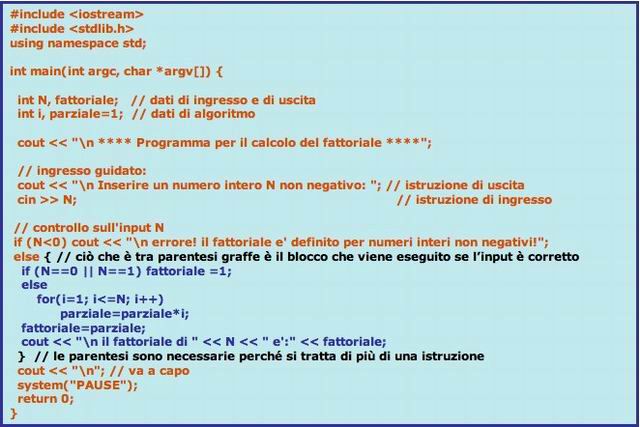 Introduzione alle Funzioni :

Le funzioni accettano valori in ingresso e restituiscono un valore in uscita:  y = f(x)  ad esempio in matematica dando un valore alla f(x), appunto la x, otteniamo un valore y. In informatica le cose sono molto simili. Vediamo un esempio:
Funzione
Dati restituiti
Dati passati
#include………
int Somma(int e, int f);     // dichiarazione della funzione
int main()			//programma principale
{
 int a, b, c;
    cout<<“Immetti un intero”<<endl;
    cin>>a;
    cout<<“ Immetti un'altro intero”<<endl;
    cin>>b;
    c=Somma(a, b);		//richiamo alla funzione Somma
    cout<<“La somma è:  “<<c<<endl; 
system (“pause”); return 0;
 }
 int Somma(int e, int f)	//esplicitazione della funzione
{
    int z;
    z=e+f;
    return z;
}